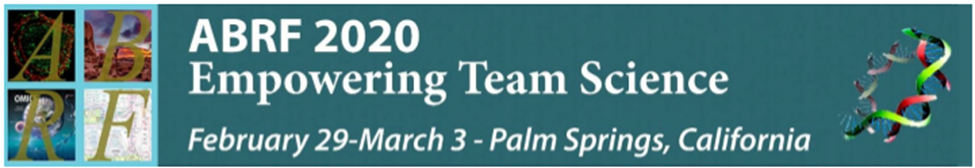 The Entrepreneurial Core Director
Looking OutsideCore Facilities as Regional Hubs
Ben Myers, PhD
Director of Research Cores 
Yale University - Office of the Provost
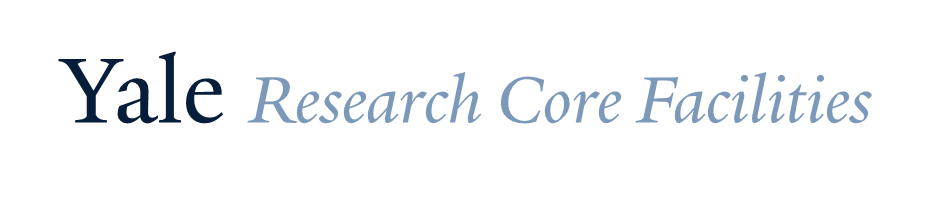 Research Core Facilities at Yale
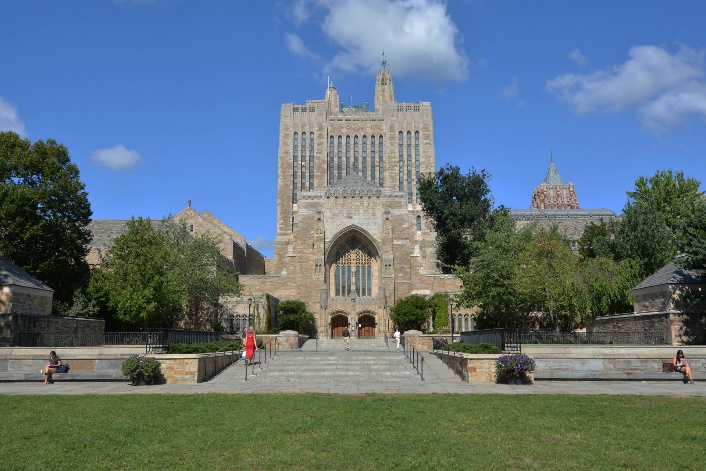 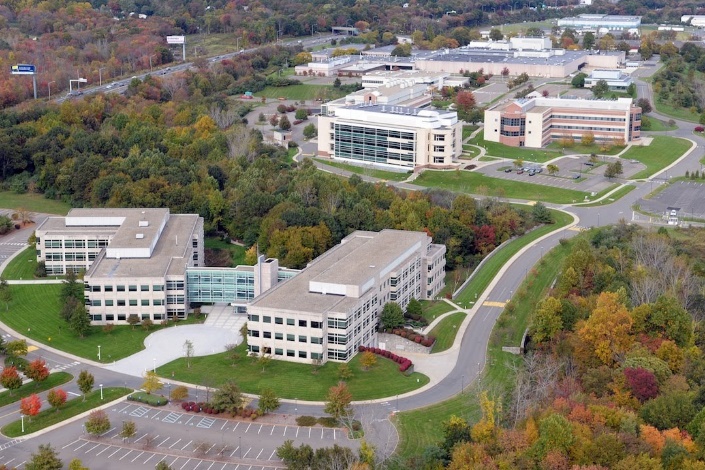 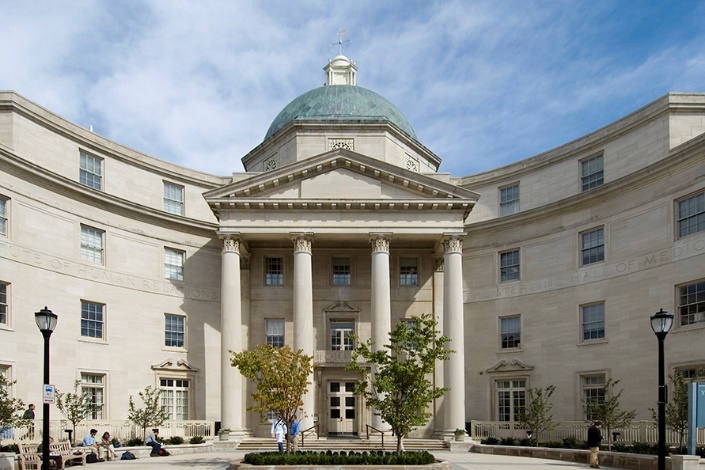 Yale Central Campus
Yale West Campus
Yale School of Medicine
Analytical
Fabrication
Animal Technology
Computational
Biomedical
Imaging
Mass Spectrometry
NMR
Optical Spectroscopy
Machine Shops
Glass Blowing
Cleanroom Microfab
Laboratory Animals 
Gene Editing
Phenotyping
Drug Discovery
Flow Cytometry
Neurotech
Light microscopy
Electron microscopy
MRI
Bioinformatics
Research Computing
[Speaker Notes: CryoEM]
National Nanotechnology Coordinated Infrastructure
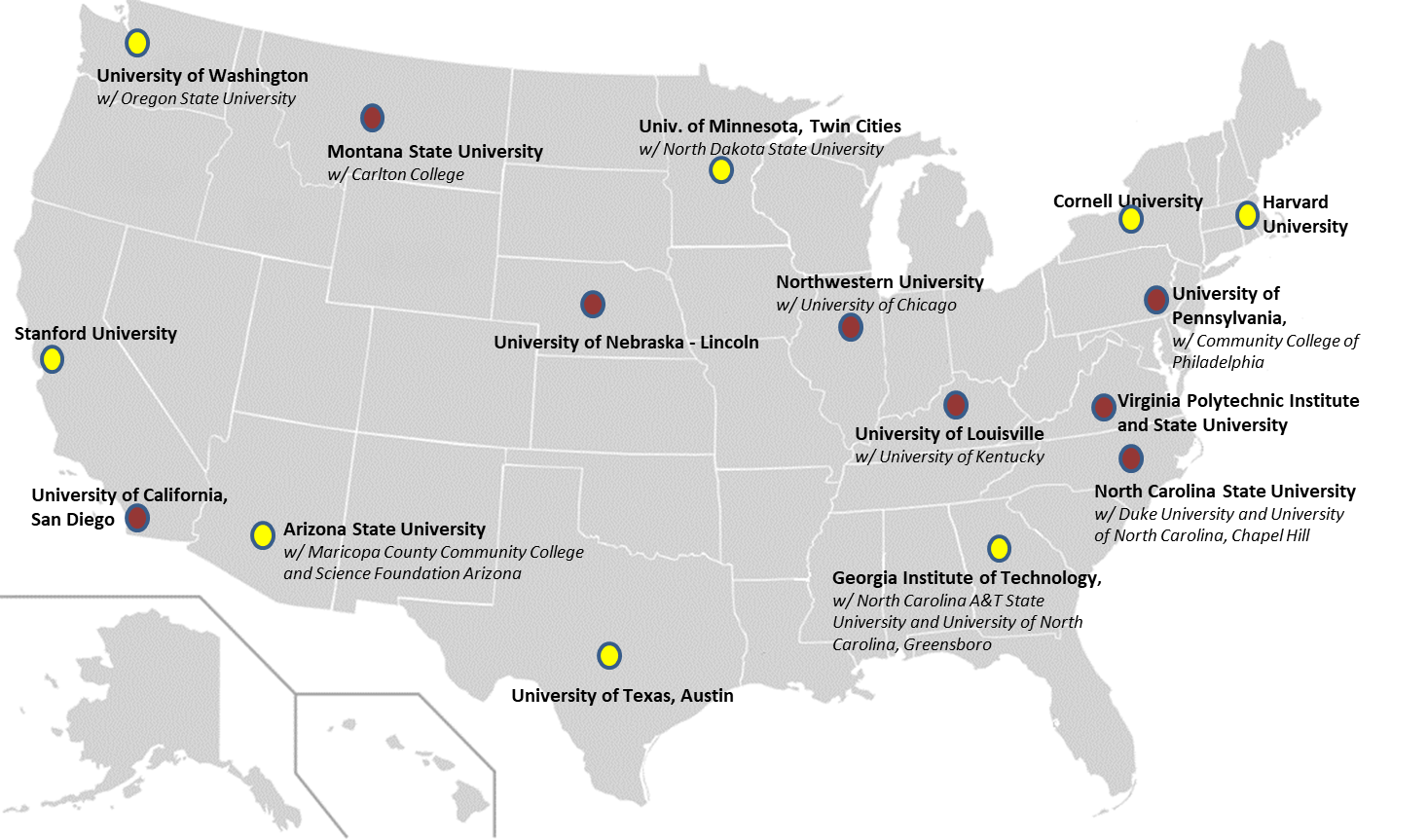 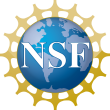 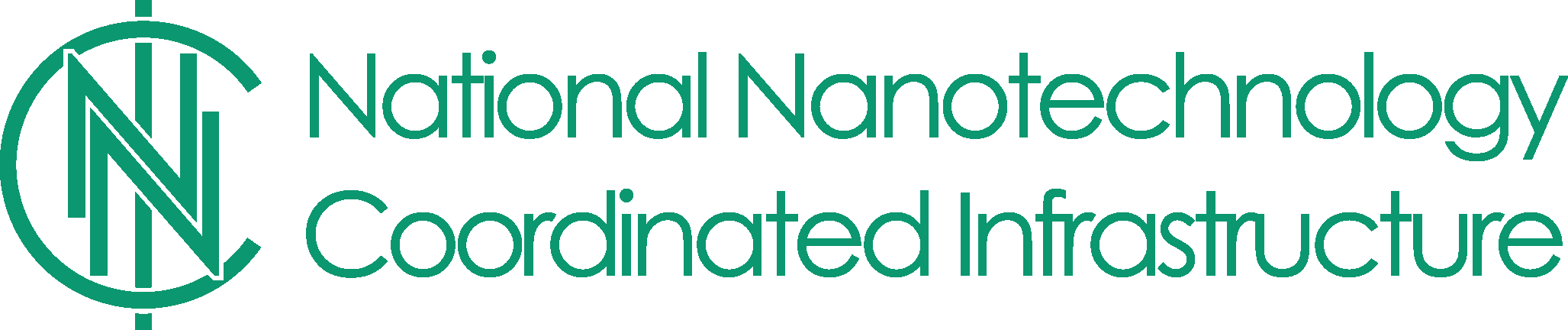 16 Sites (29 Institutions)
$81M over 5 years

2,000+ tools in 69 facilities

>13,000 users in 2018-2019
	>3,800 external users
	
>1.1M facility hours in 2018-2019
NNCI Userbase and Discipline Diversity
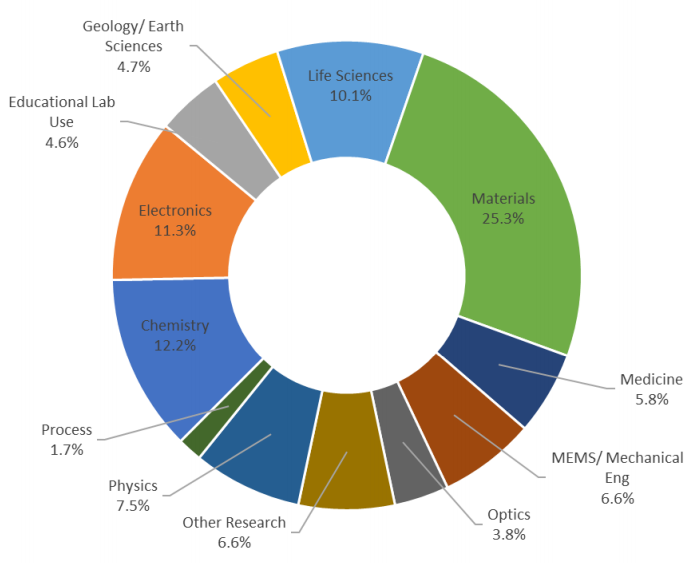 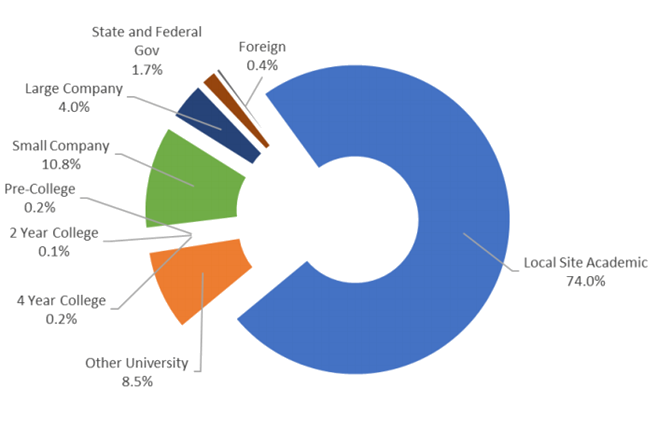 www.nnci.net
Soft and Hybrid Nanotechnology Experimental Resource
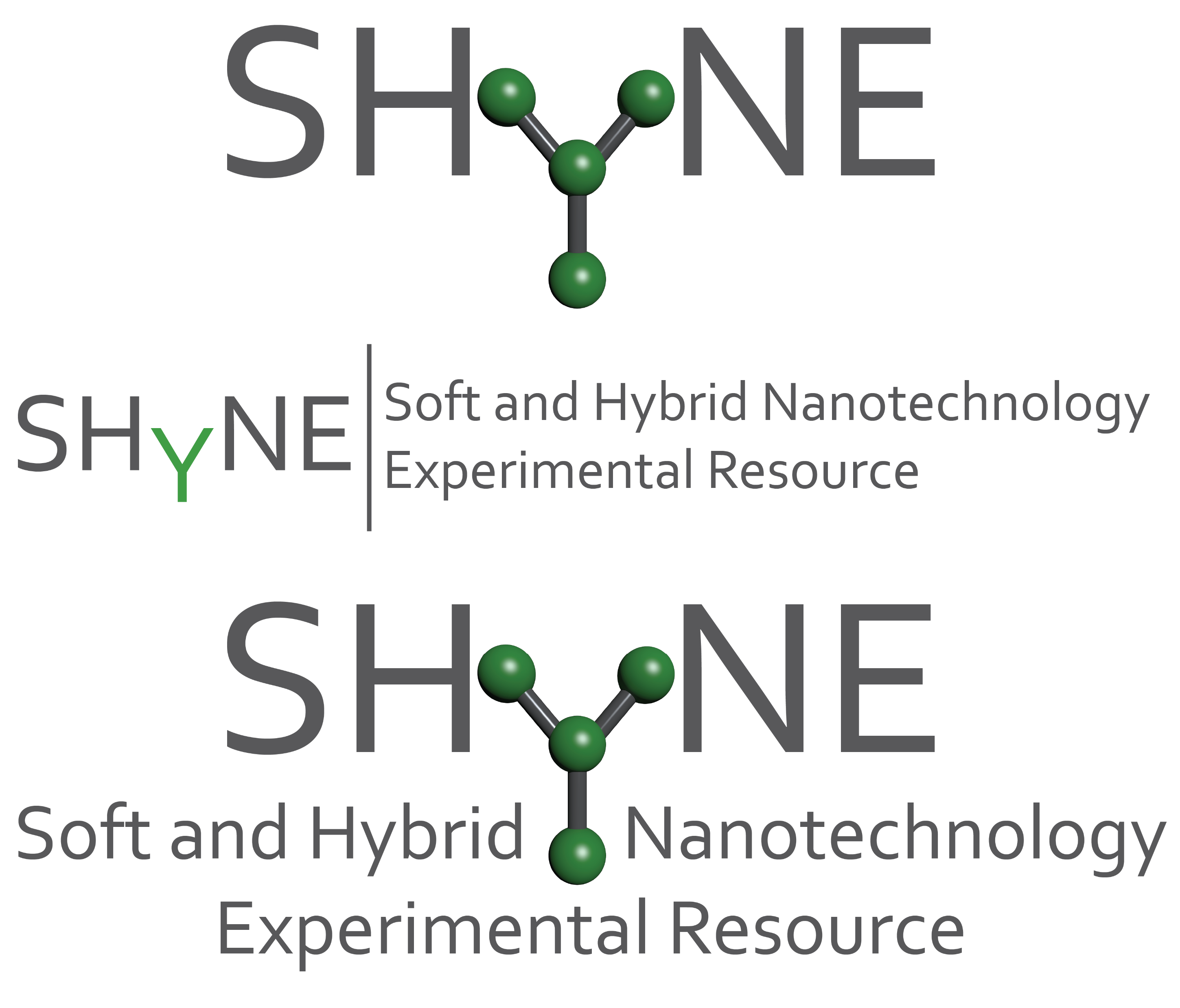 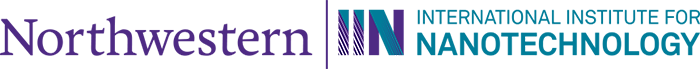 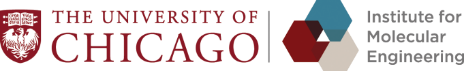 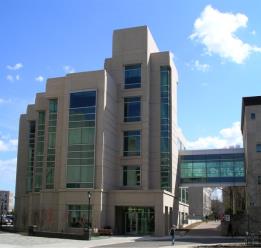 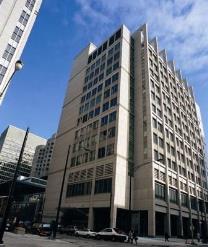 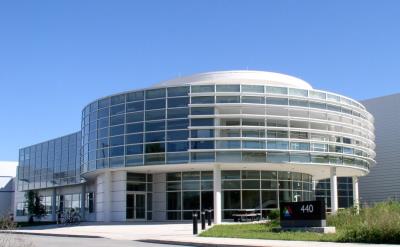 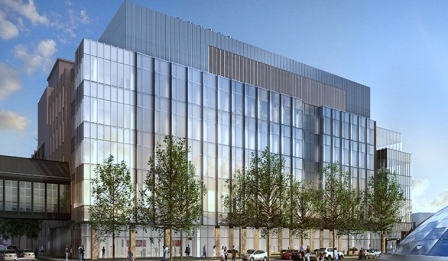 Pritzker Nanofabrication Facility
NU Center for Nanofabrication
and Molecular Self-Assembly
Argonne National Laboratory
Center for Nanoscale Materials
Simpson Querrey Institute
Regional Coordination 
Global Partnerships
Uniting over $800 million in nanotechnology research, education, infrastructure & facilities
Prof Vinayak Dravid - Director
Prof Andrew Cleland – Co-Director
SHyNE – Core Facilities
Electron microscopy, nanopatterning, surface analysis, scanned probe, bio-cryo
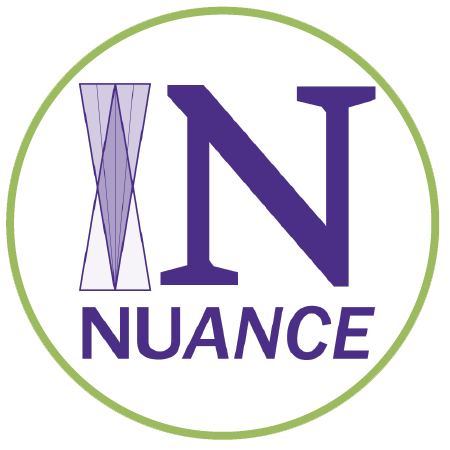 Mass spec, NMR, XRD, Polymer characterization
Peptide synthesis
Bio/nano analytical
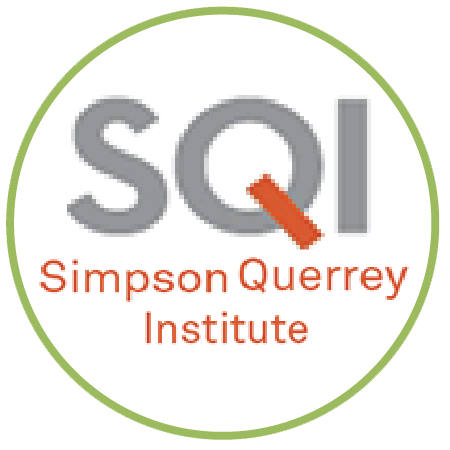 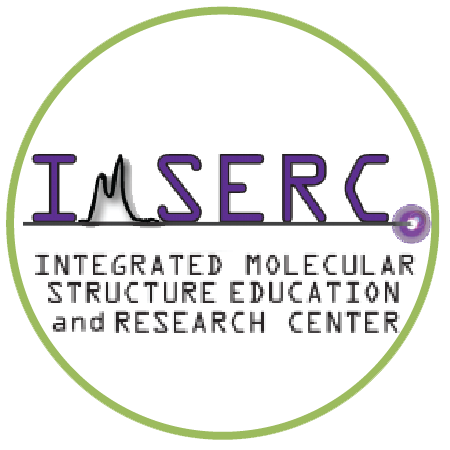 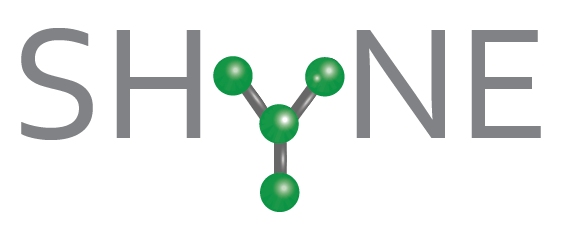 Atom-probe 
Tomography
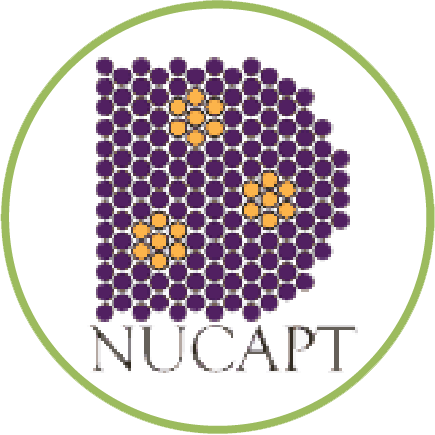 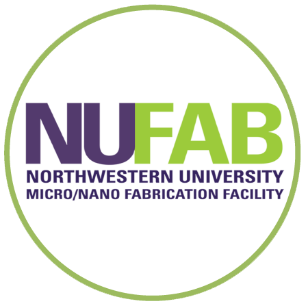 Micro/Nanofabrication
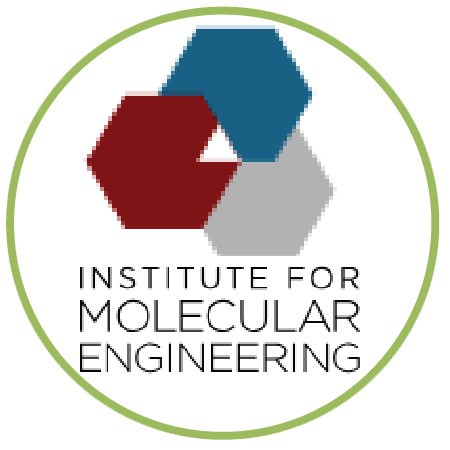 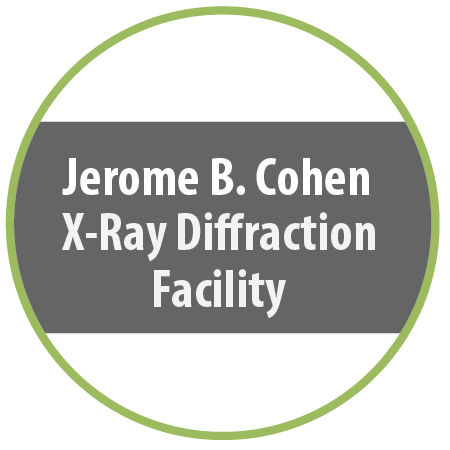 X-ray scattering
Pulsed Laser Deposition
Micro/Nanofabrication
User engagement and marketing
SEED funding
Trade shows
Regional professional organizations
University corporate engagement offices
Startup incubators/tech parks
Customer-site presentations
Vendor workshops
Tours coupled to events
Brochure/website/social media
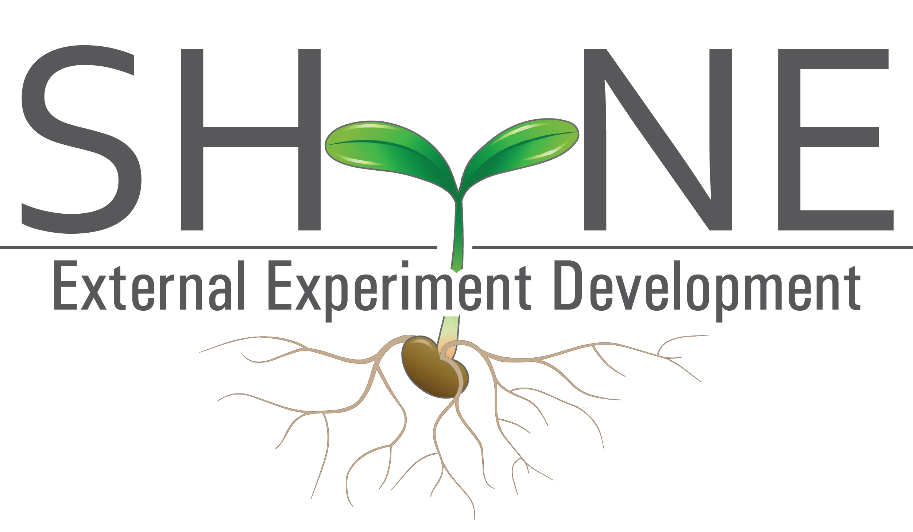 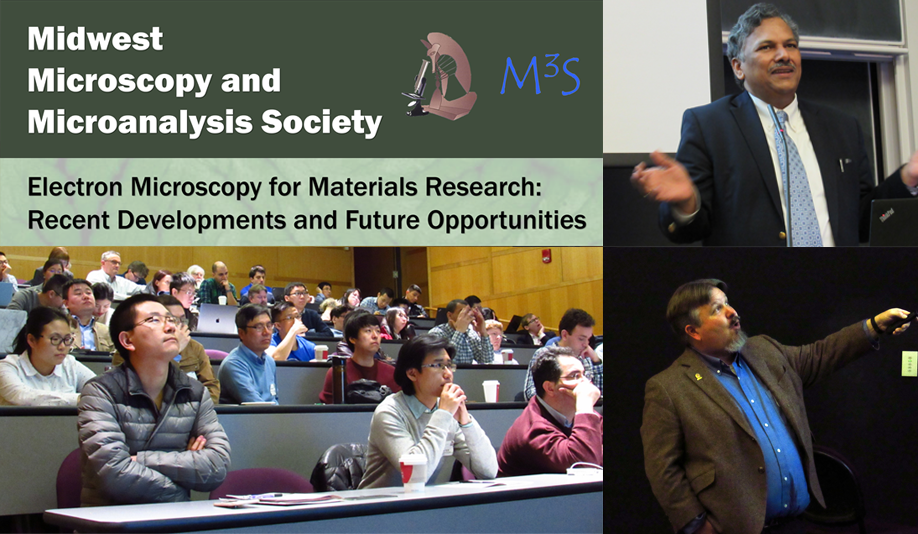 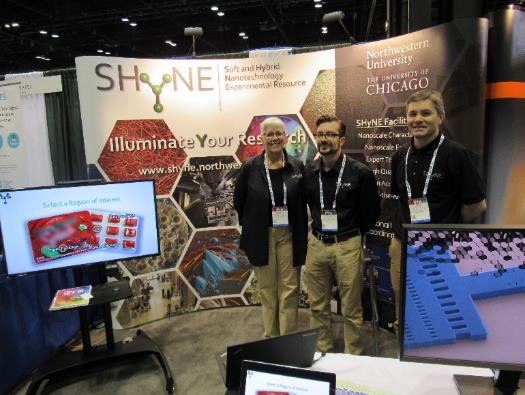 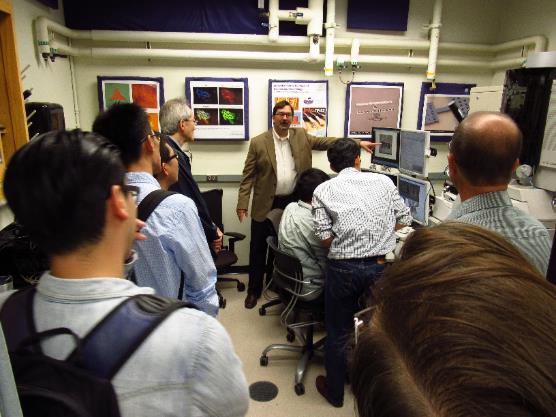 Regional facilities networks - iNANO
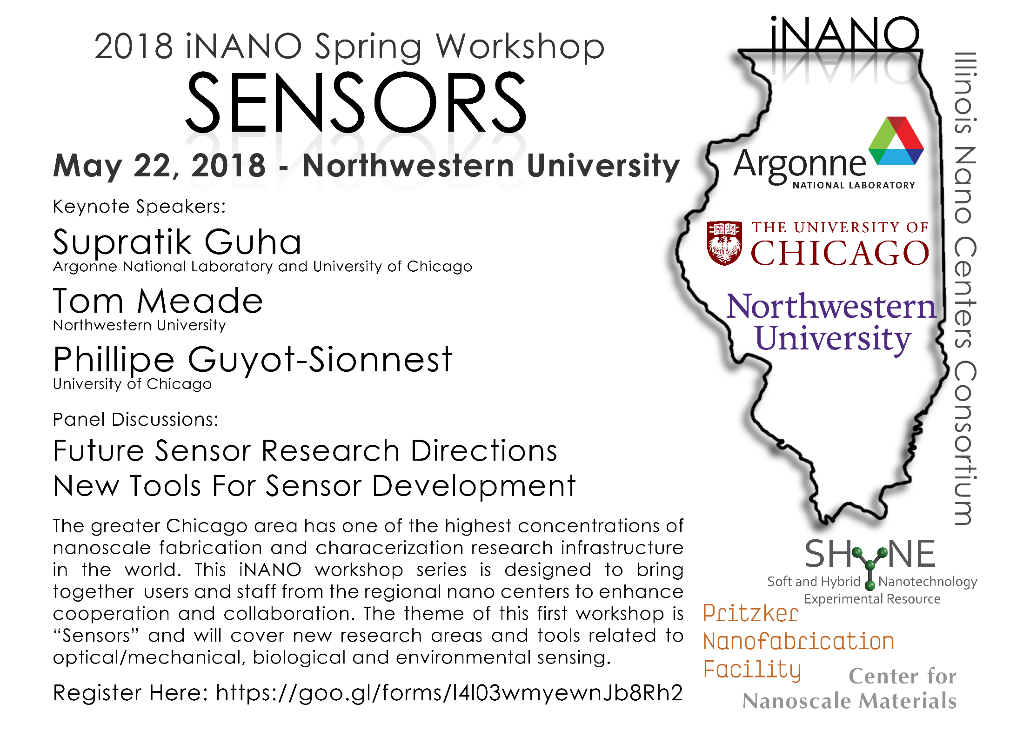 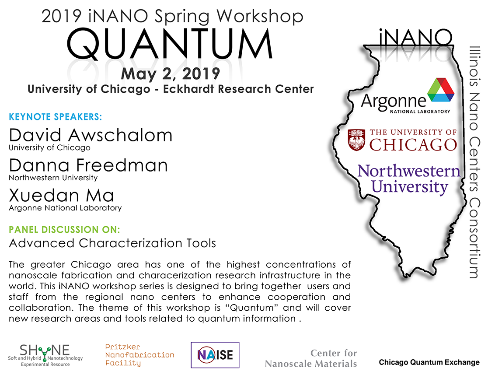 Coordinated effort to bridge institutions at the research core facility level
United by research themes
Focus on networking
Engage facility staff and users
Plans to expand regionally
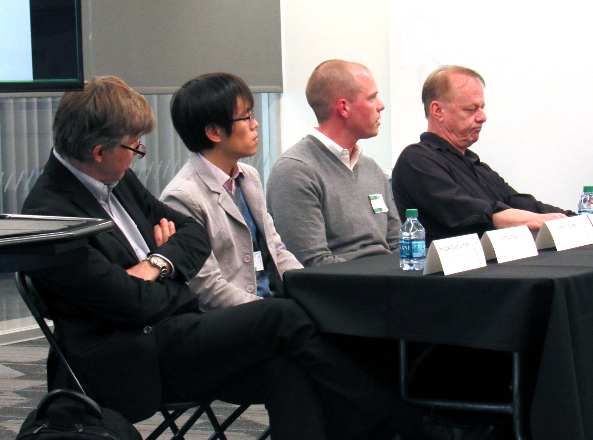 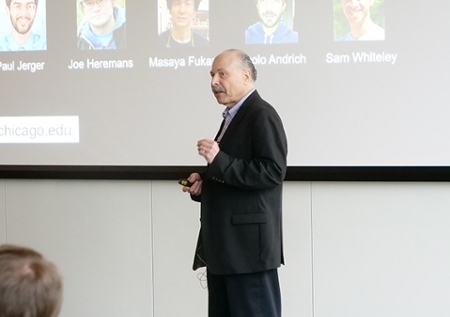 Vendor engagement
Workshops/symposia
Short courses
Hands on demos
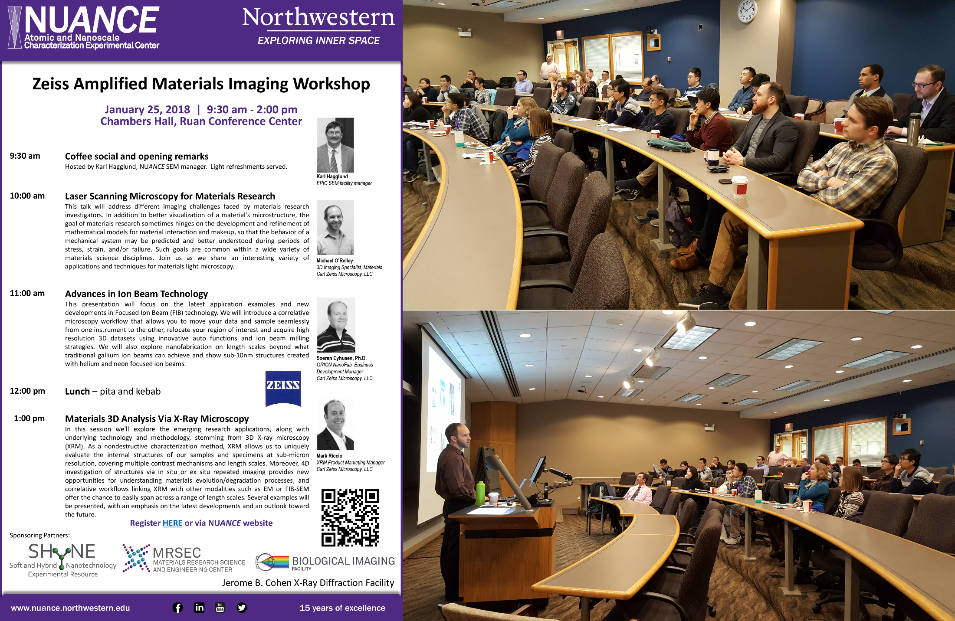 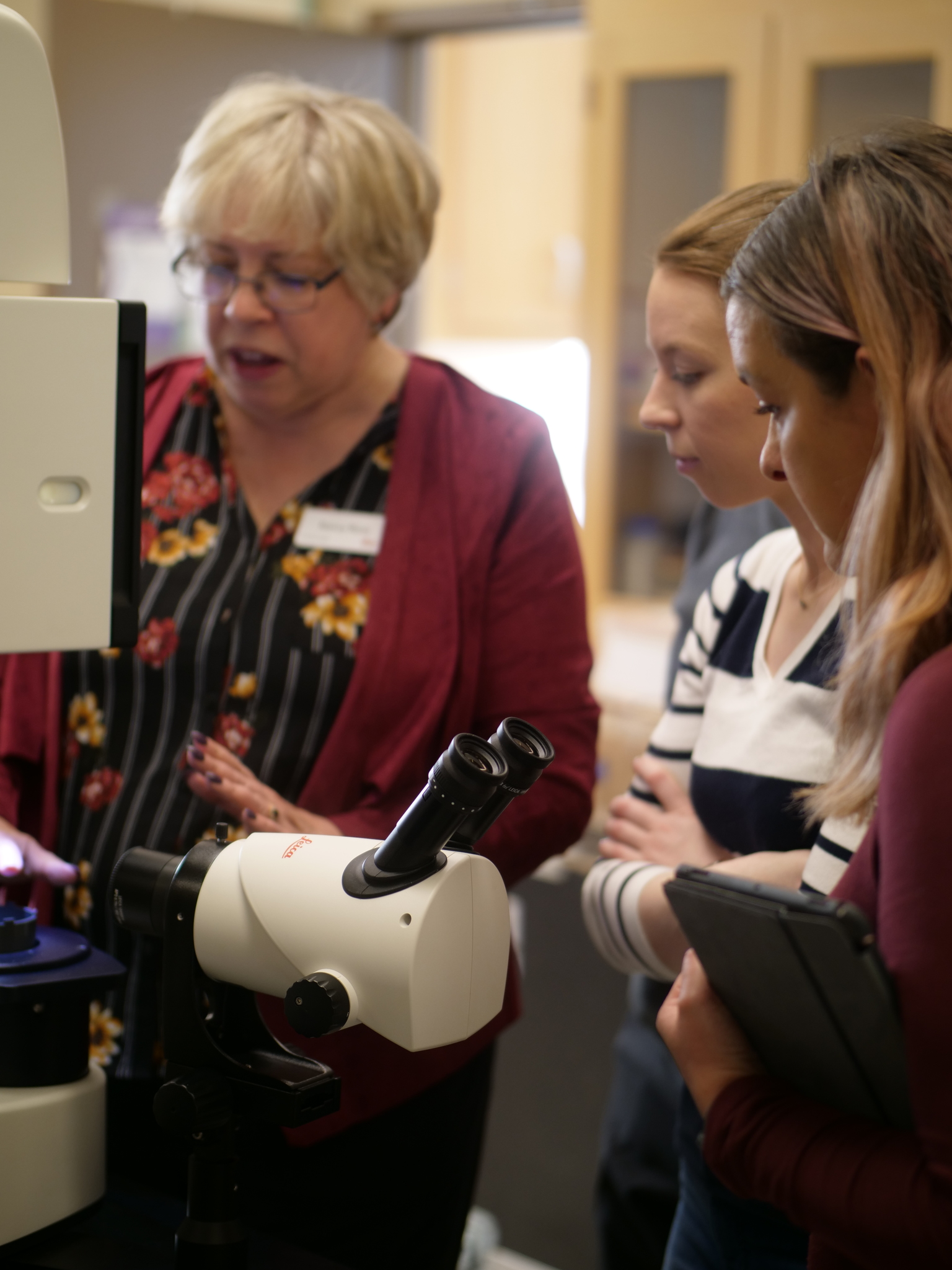 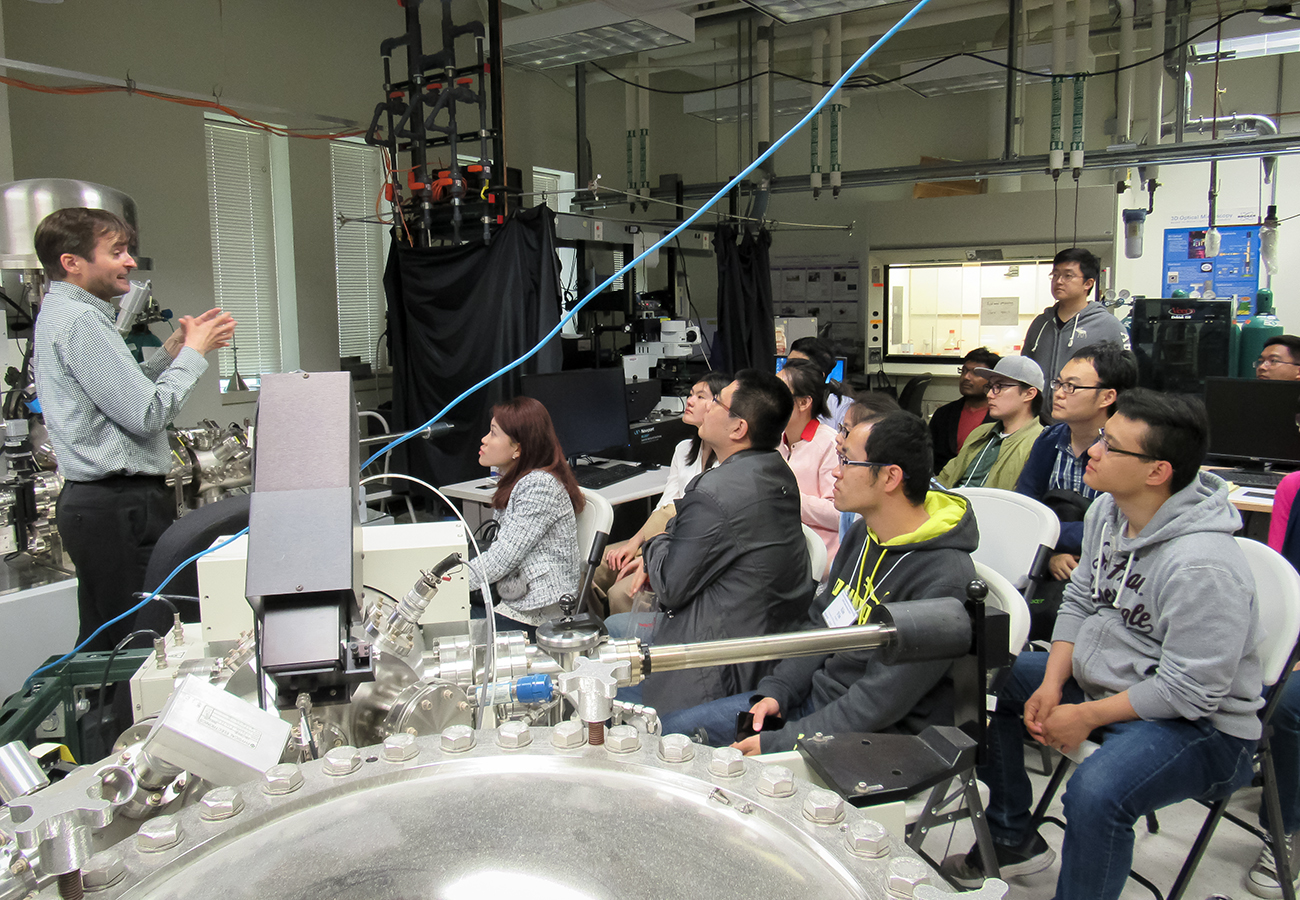 Zeiss Materials Imaging Symposium
Leica Cryo-SEM Workshop
Thermo Scientific XPS Workshop
Community engagement
Targeted outreach
Tours and demos
Image contests
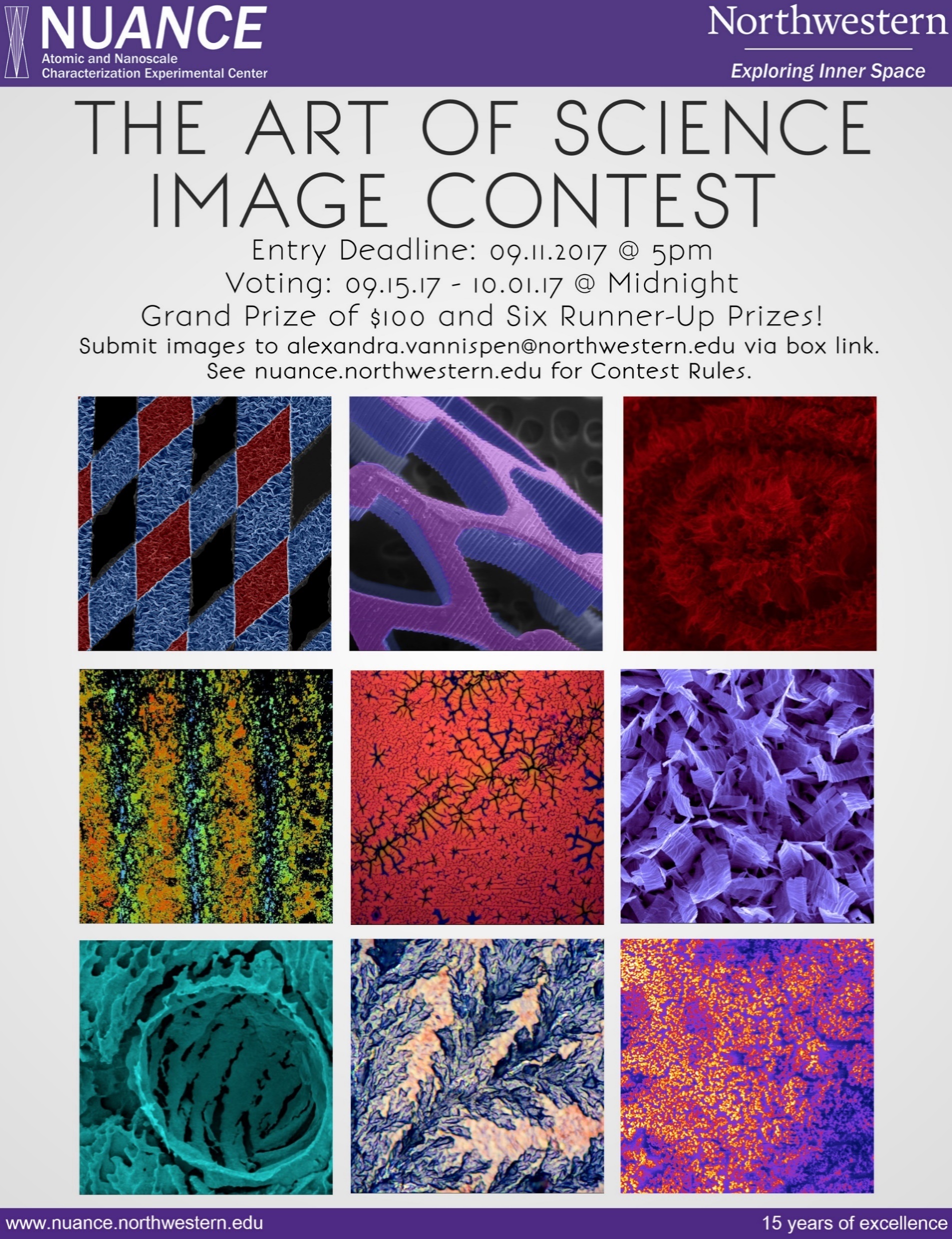 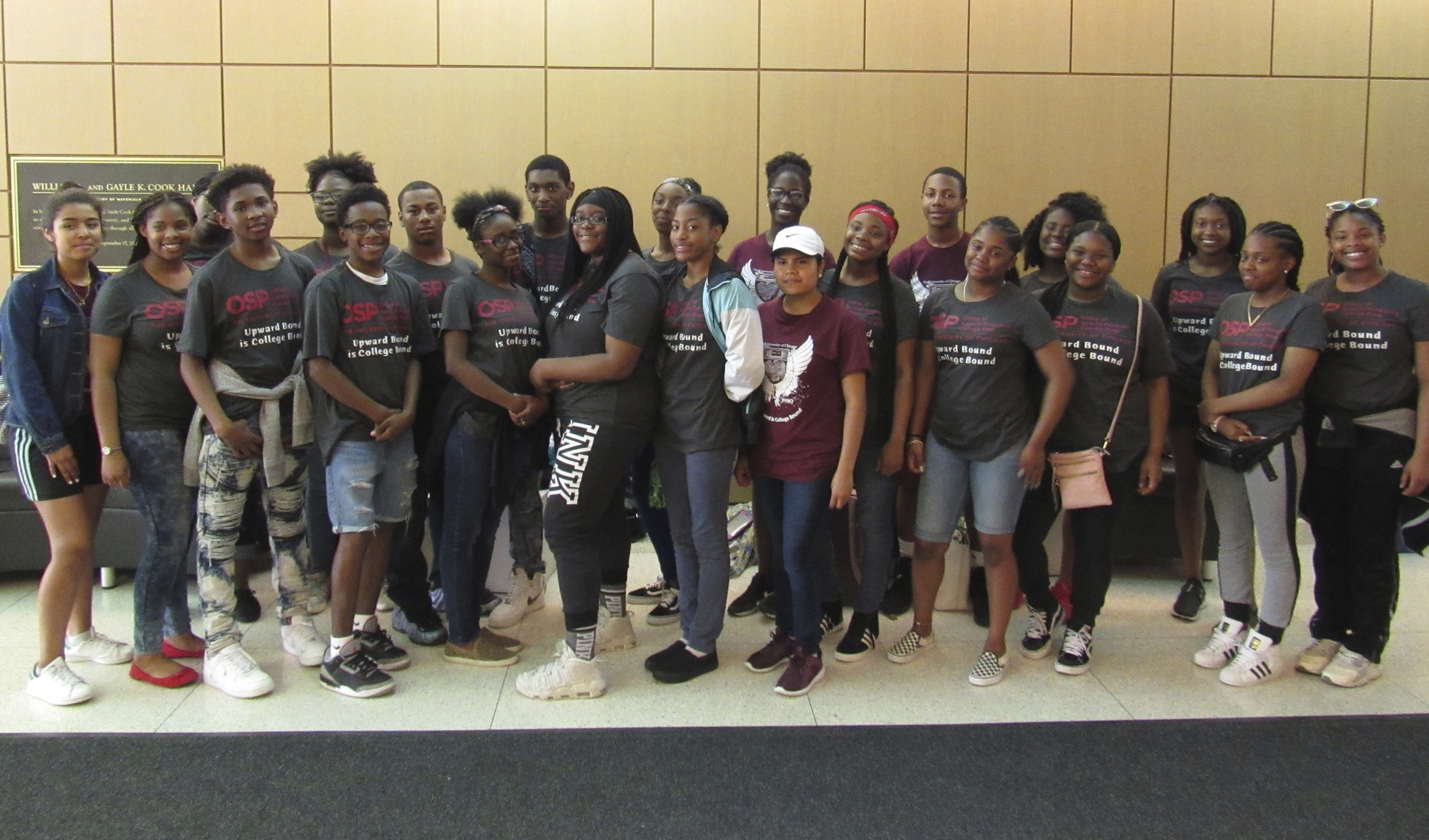 K-12 Outreach – Upward Bound
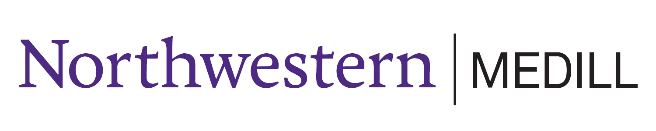 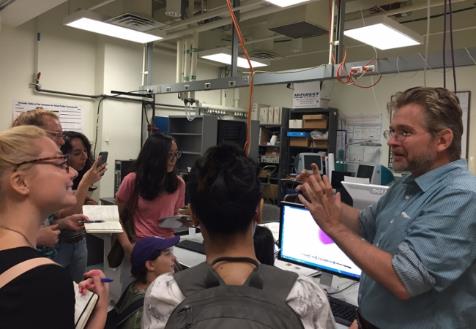 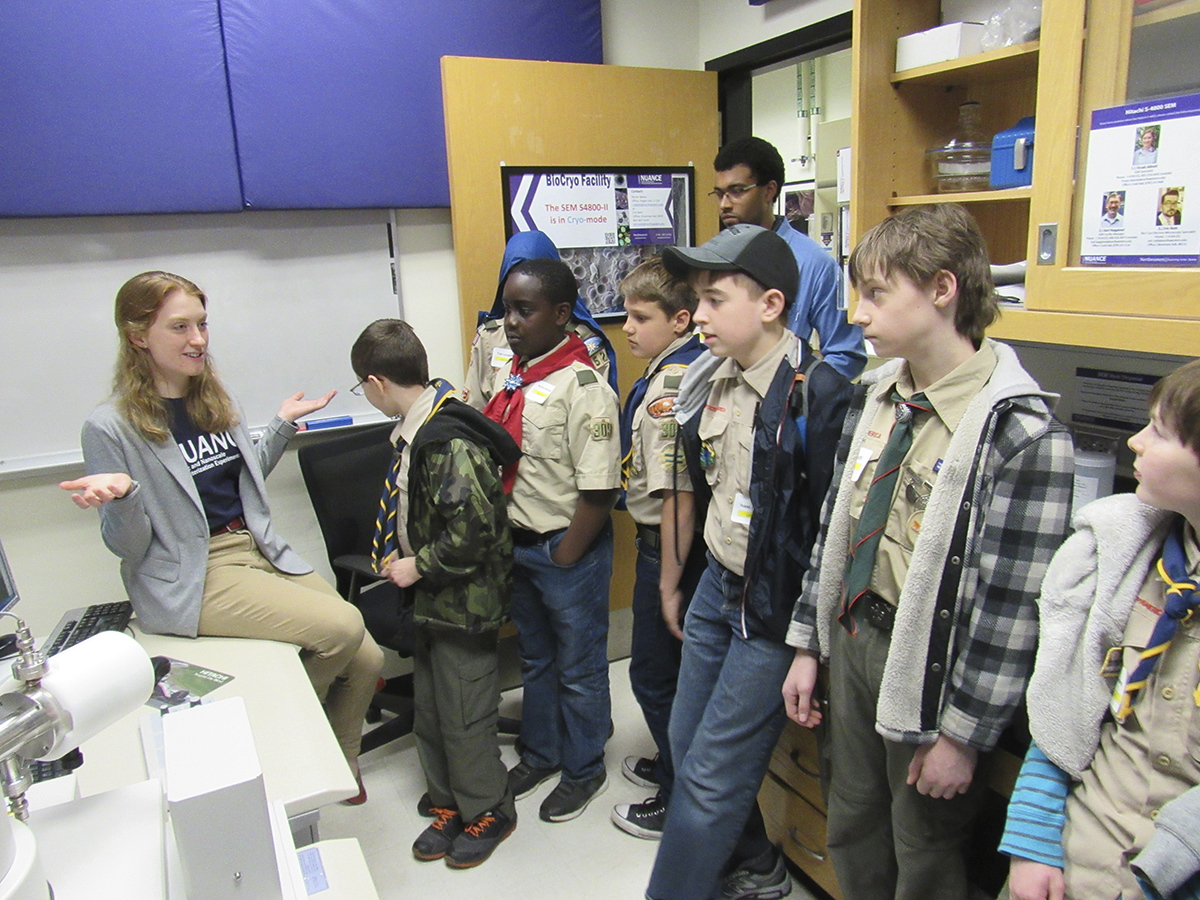 K-12 Outreach – All Scouts Nano Day
Nano-Journalism
External users – benefits, constraints and lessons learned
Benefits
Enhances corporate engagement efforts
Sponsored research, recruiting, purchasing..
Revenue resiliency
Increased internal visibility
Staff professional development

Constraints
Time
Regional variation
Administrative burden
Mission alignment
Key focus areas
Visibility
Ease of access
Customer service
Don’t bother
Trade shows
Brochures
Social media